Happy Friday!
Bellwork:
Please open your notebooks and copy down the graphic organizer (you can find it in your group binder)
You may trace it if you want. Make sure you also outline the boxes with the correct colors.
Today’s Goal
Be able to recognize that there are a finite number of elements that make up everything

Describe how matter can be broken down into smaller and smaller parts and how these parts can combine to make different materials.
What is Matter?
Anything that has mass and takes up space
This includes solids, liquids and gases
AKA: Stuff
Anything that has mass and takes up space
Elements, Atoms, molecules, oh my!
Element: a substance that cannot be broken down into any other substances by chemical or physical means.
There are over 100 known elements
Each element has a 1 or 2 letter abbreviation
Ex: oxygen is O, and Calcium is Ca
Atom: the basic particle from which elements are made.
Molecule: a group of two or more atoms held together by chemical bonds.
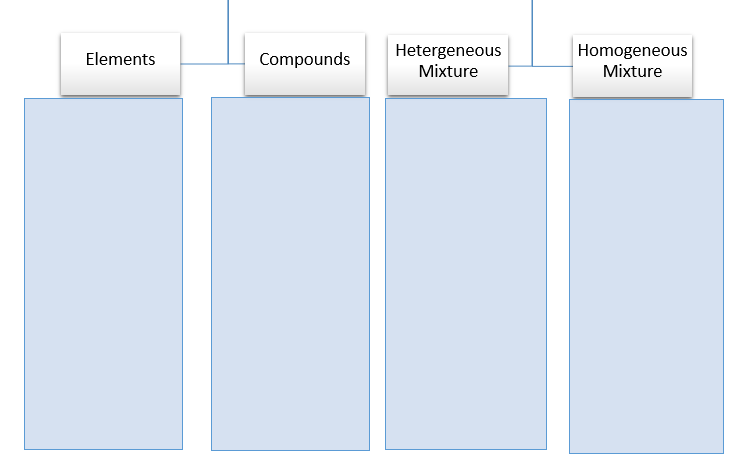 a substance that cannot be broken down into any other substances by chemical or physical means
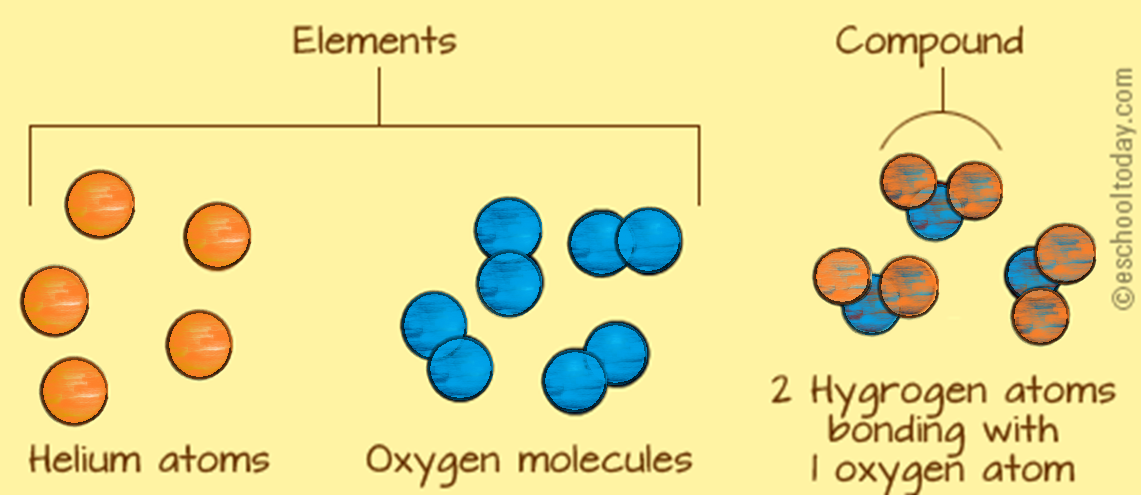 The element of Helium is made of a single Helium atom. Written as H.
Oxygen molecules are made of 2 bonded oxygen atoms. Written as O2
The compound water is made of two elements: H and O2. Together, the make H2O
Figure 2
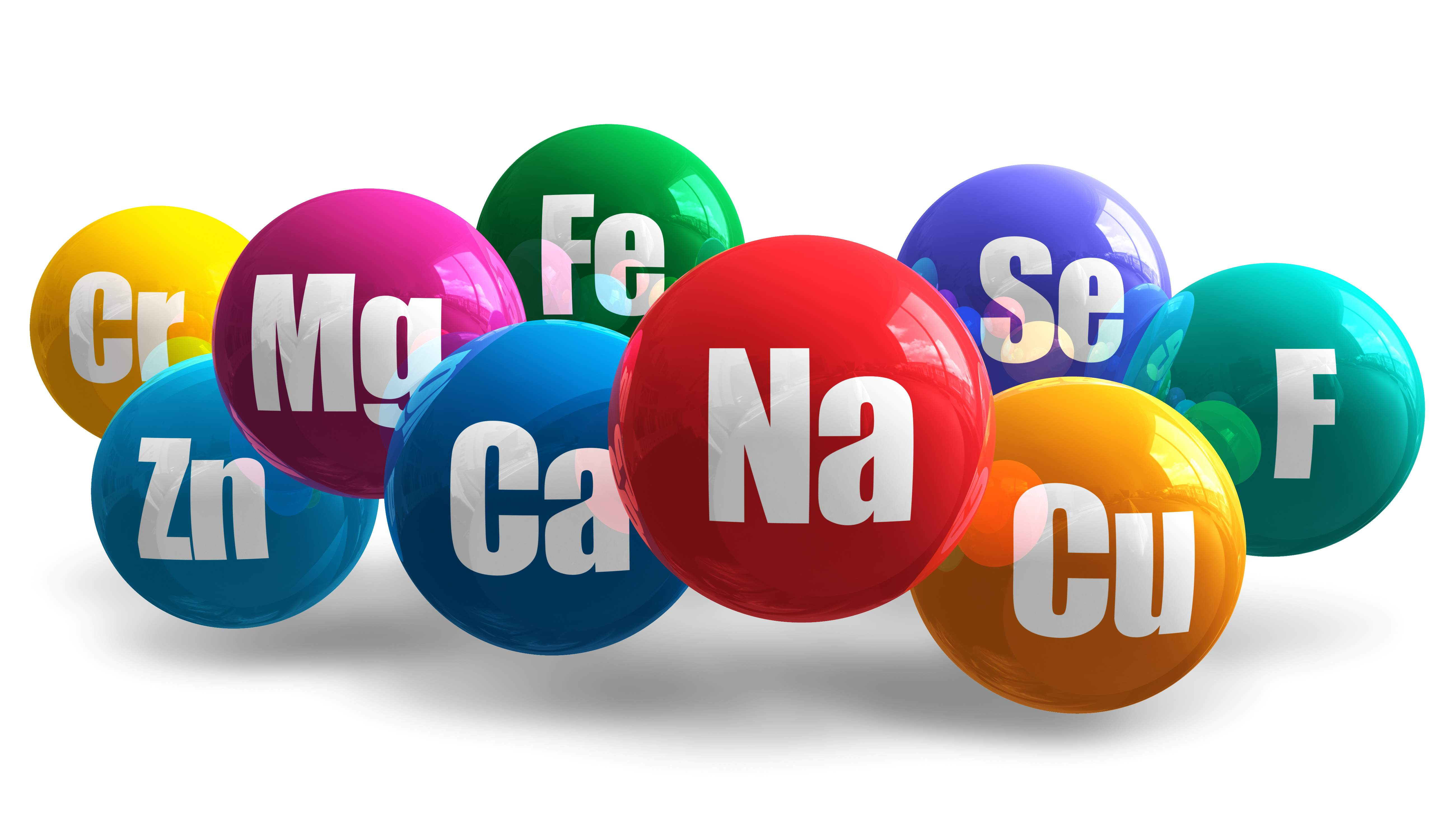 Complete Figure 2 on page 97 of your new packet!
Figure 2
Carbon Dioxide

2 oxygen atoms
1 carbon atom

CO2
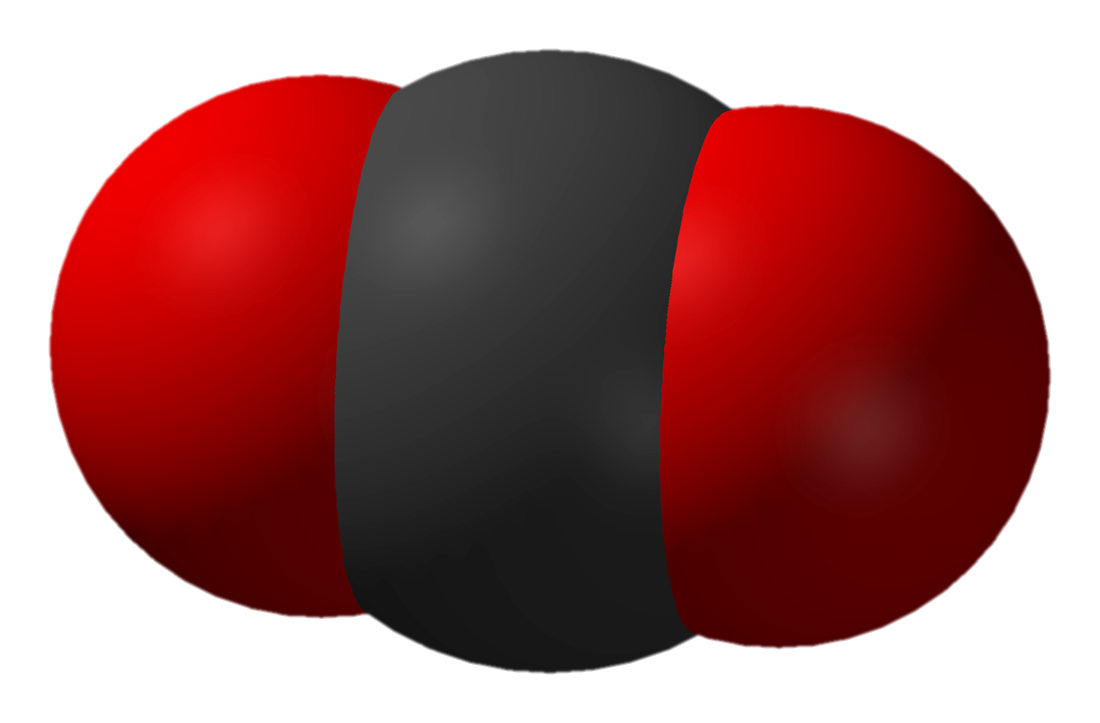 Water

2 hydrogen atoms
1 oxygen atom

H2O
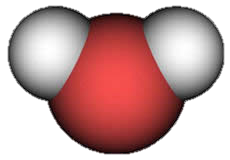 Oxygen


2 oxygen atoms

O2
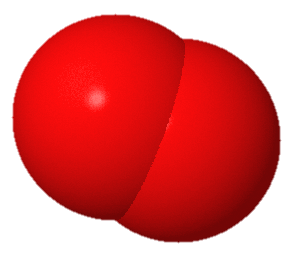 Ammonia

3 hydrogen atoms
1 nitrogen atom

NH3
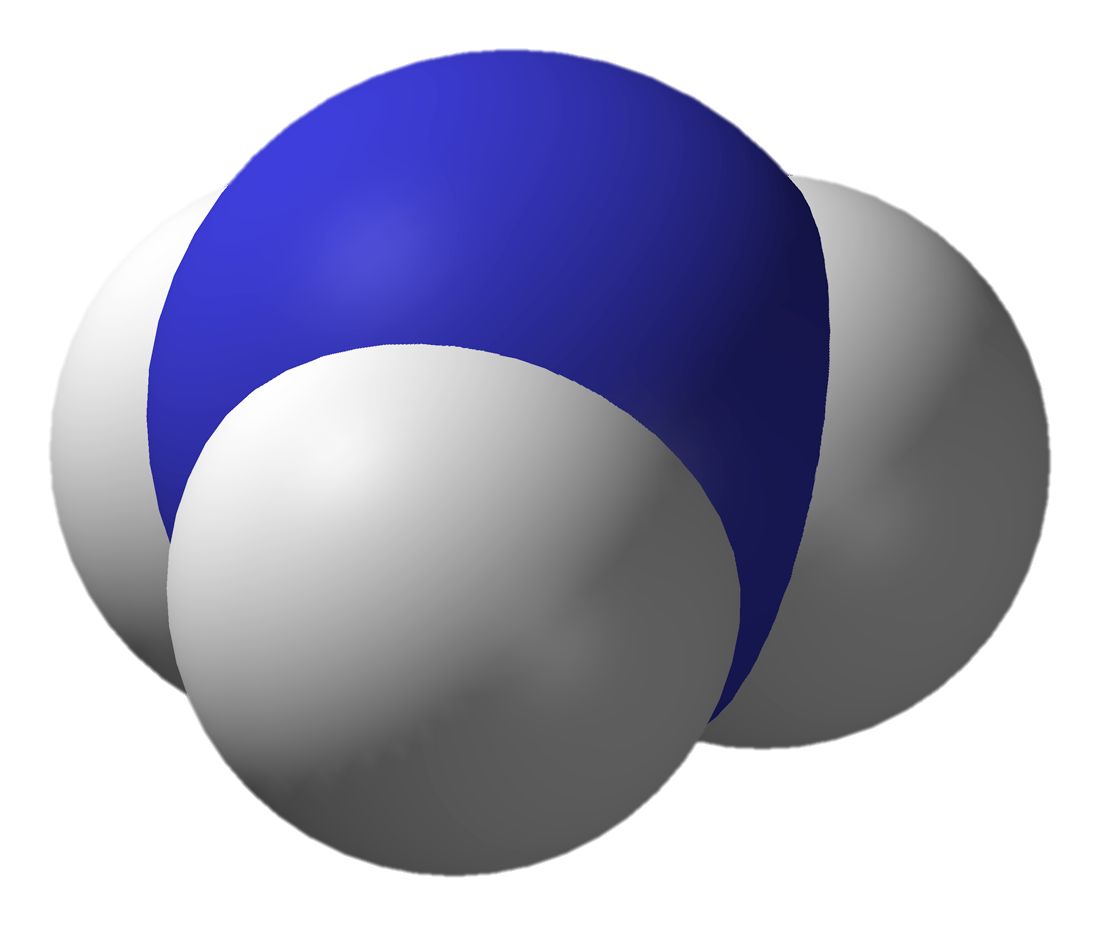 Compounds
A substance made of two or more elements that are chemically combined in a set ratio
Ex: Water (H2O), ammonia (NH3), and carbon dioxide (CO2)
So, in water, there are always 2 hydrogens to 1 oxygen
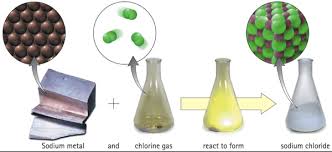 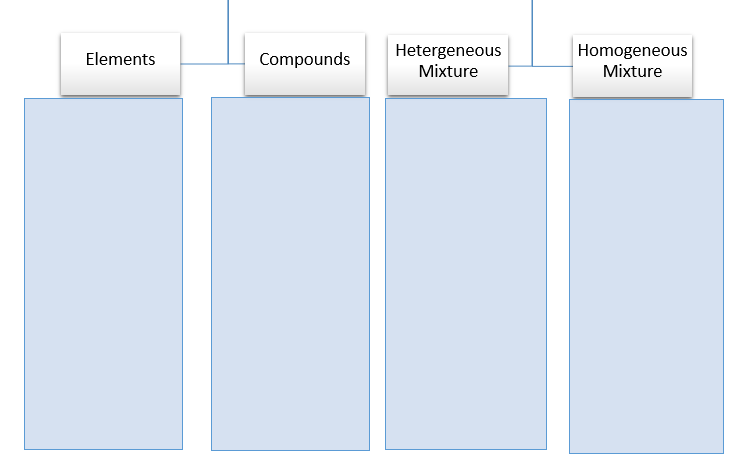 But what is a substance?
A substance that cannot be broken down into any other substances by chemical or physical means
A substance made of two or more elements that are chemically combined in a set ratio
Anything that has mass and takes up space
Elements and compounds that have not been mixed with other elements and compounds
Mixtures
When 2 or more substances combine together in the same place, but their atoms are not chemically bonded, this is a mixture.
 Mixtures do not have a set ratio like a compound
 The substances in the mixture retain (keep) their own properties
Anything that has mass and takes up space
There are 2 types of mixtures!
When 2 or more substances combine together in the same place, but their atoms are not chemically bonded
Elements and compounds that have not been mixed with other elements and compounds
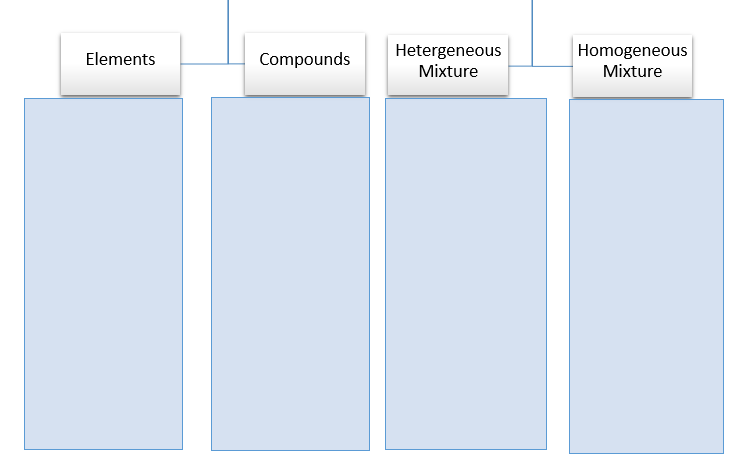 A substance that cannot be broken down into any other substances by chemical or physical means
A substance made of two or more elements that are chemically combined in a set ratio
You can usually see the different parts, and they can be separated
Substances are so evenly mixed that you cannot see the different parts. It is difficult or impossible to separate.
Complete Figure 4!
Determine whether these 3 items are heterogeneous or homogeneous mixtures!
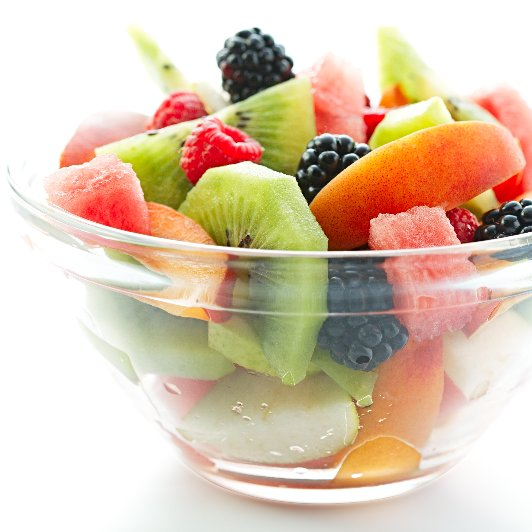 Have a great Weekend!
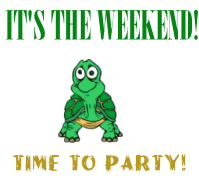 Welcome!
Bellwork:
Create your own graphic organizer to show the organizational structure of matter
Include these terms:





Matter
Element
Atom
Molecule
Substance
Mixture
Heterogeneous
Homogeneous
Today’s Goals
Today we will learn:
How a solid, liquid and gas is described
What happens to a solid as it melts
What happens to a substance that becomes a gas
Solids
Particles (atoms) in solid objects are in a fixed, closely packed arrangement. This causes it to have a definite shape and volume.
A solid does not fit the shape of its container, it retains its form.
Two types- crystalline and amorphous
Types of Solids
Crystalline
particles form a regular repeating pattern- these form crystals
When heated, it melts at a specific temperature
Amorphous
Particles are not arranged in a regular pattern
No distinct shape
Does not melt at a distinct temperature- may melt, become softer or change
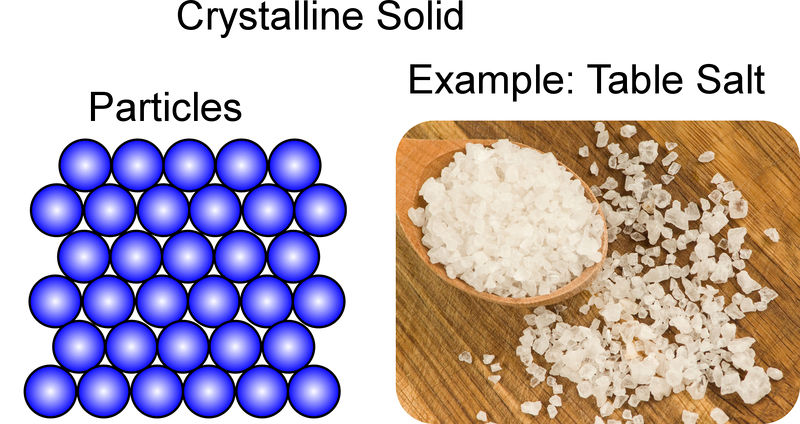 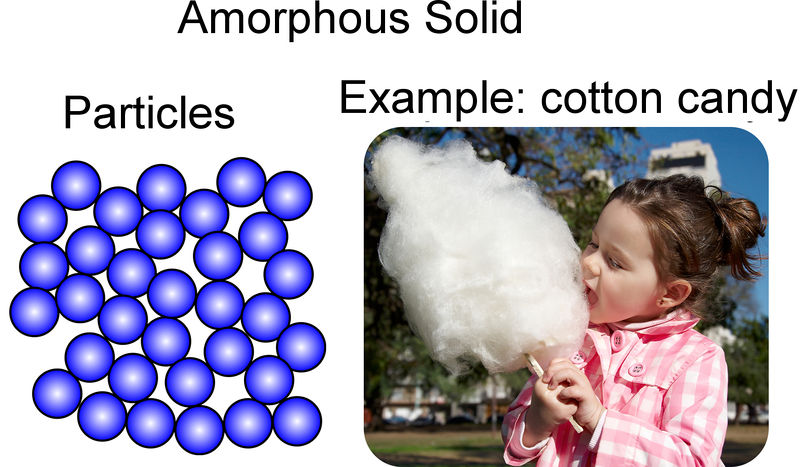 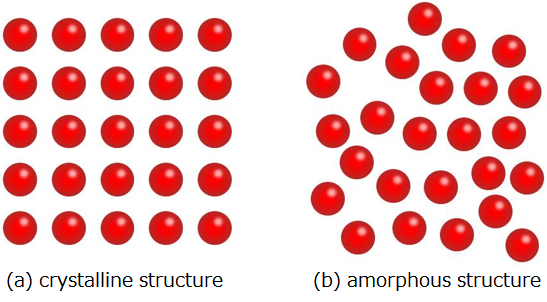 Crystalline or Amorphous?Plastic ball pit balls
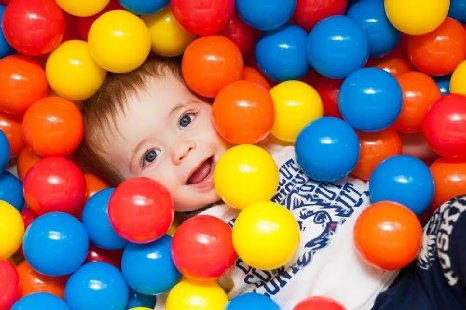 Amorphous
Crystalline or Amorphous?Pyrite (Fool’s Gold)
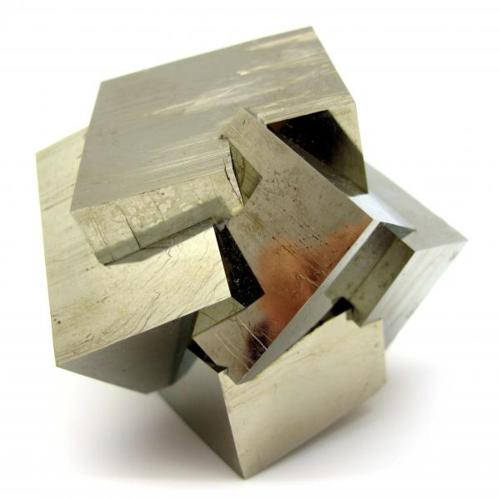 Crystalline
Crystalline or Amorphous?Candle
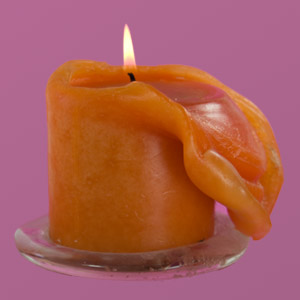 Amorphous
Crystalline or Amorphous?Glass
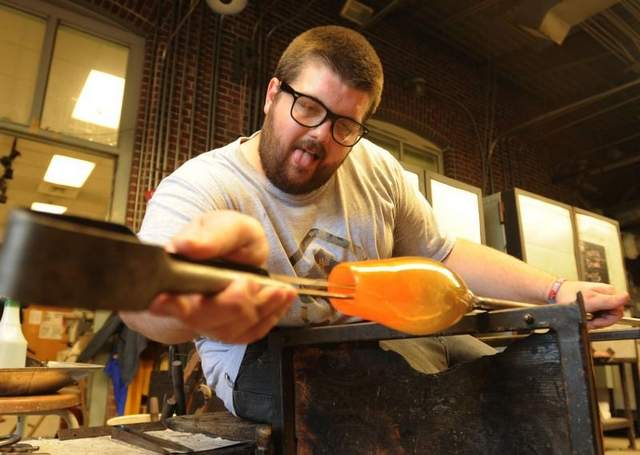 Amorphous
Crystalline or Amorphous?Snow Flake
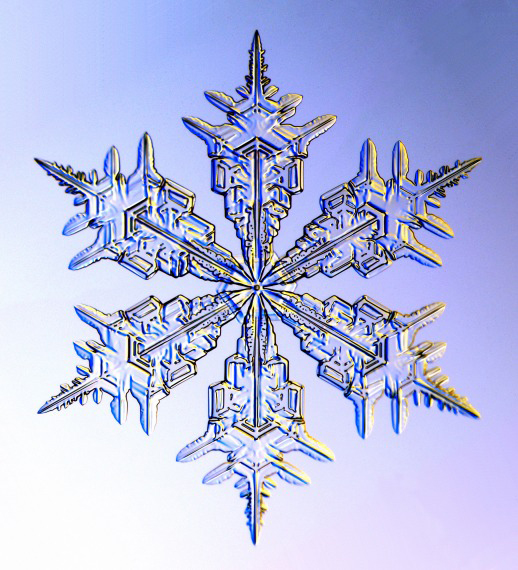 Crystalline
Liquids
Has definite volume, but no shape
Particles are packed tightly, but are able to freely move around each other
Liquids are able to flow and take the shape of their containers
Properties of Liquids
Surface Tension:
Viscosity:
a liquid’s resistance to flowing
Water and vinegar have low viscosity, meaning that they flow easily
Honey has a high viscosity, it flows sloooowwwlllyyyy.
an inward force, or pull, among the molecules in a liquid that brings the molecules on the surface closer together.
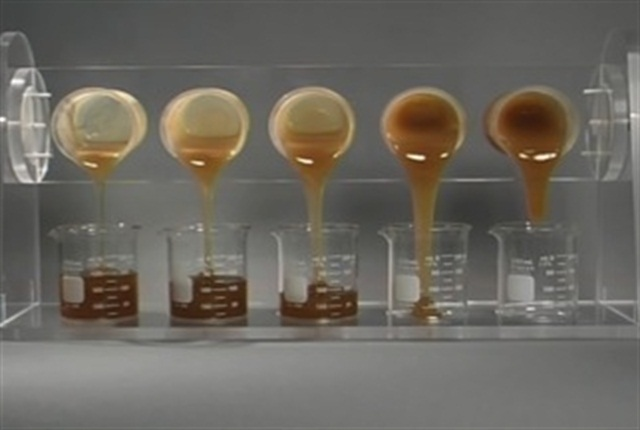 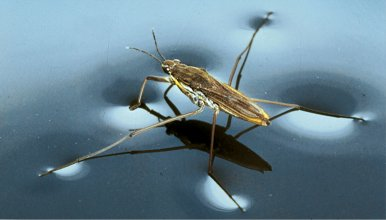 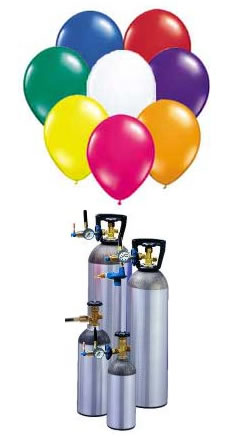 Gases
No definite shape
No definite volume
Gas particles move in all directions and fill the shape and volume of their container.
Pressure
The force of a gas’s outward push divided by the area of the walls of the container
Pressure is measured in units called Pascals (Pa)
Pressure= Force/Area
Figure 6 & Do the math!
Complete them!
See you tomorrow!
Melting
Melting is the change in state from a solid to a liquid
This is a physical change
Freezing and Boiling Point
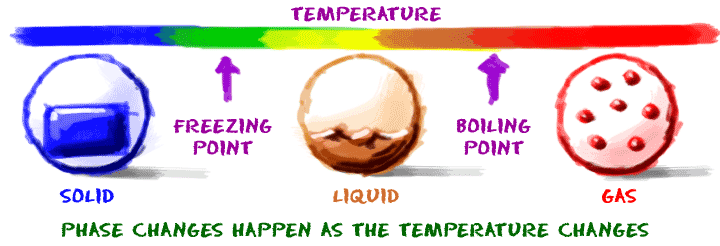 Properties of water
https://www.youtube.com/watch?v=aVmU3CLxvgU